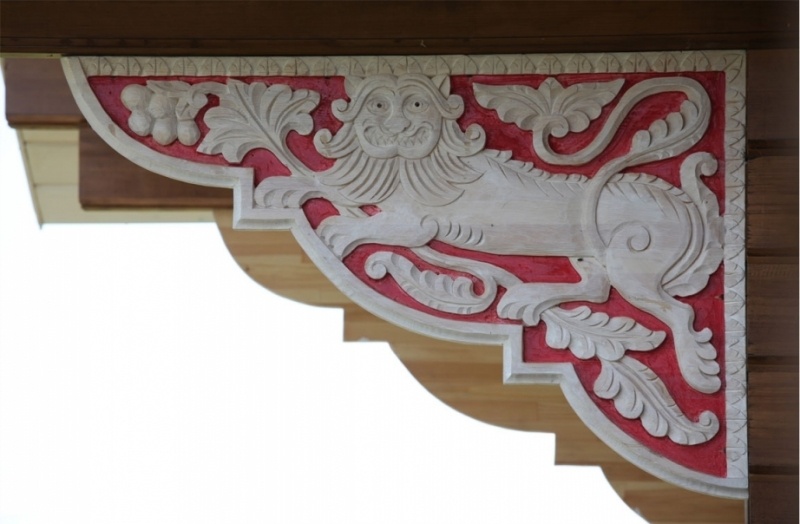 Украсим избу, 
применив резьбу
Краевое государственное бюджетное общеобразовательное учреждение «Хабаровский краевой центр психолого-педагогической, медицинской и социальной помощи»
Учитель физики: Белова Л.А.
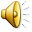 Из истории
Традиции домовой резьбы начали складываться у славян еще несколько тысяч лет назад. Резьба по дереву издавна была распространенным видом народного творчества, это объяснялось наличием огромных лесных богатств на Руси. На протяжении многих столетий дерево было основным, а в некоторых случаях и единственным материалом в крестьянском хозяйстве. Русский человек издавна был искусным плотником, резчиком и владел многими видами обработки дерева. Особенно развивалось ремесло плотничества, из которого со временем выделилось искусство домовой резьбы. Наиболее яркой страницей этого искусства в XIX веке была домовая резьба Поволжья.
Русская традиционная домовая резьба отличалась символизмом и практической целью: защитой от злых сил. Свой собственный дом у наших предков был больше, чем дом - это было родовое гнездо, где жило несколько поколений одной семьи, поэтому его оберегали.  Наносились обереги над входом в жилище. В качестве оберега по древнеславянскому обряду применяли на коньке дома череп коня, так как по легендам, именно кони тянут по небосводу солнечную повозку.
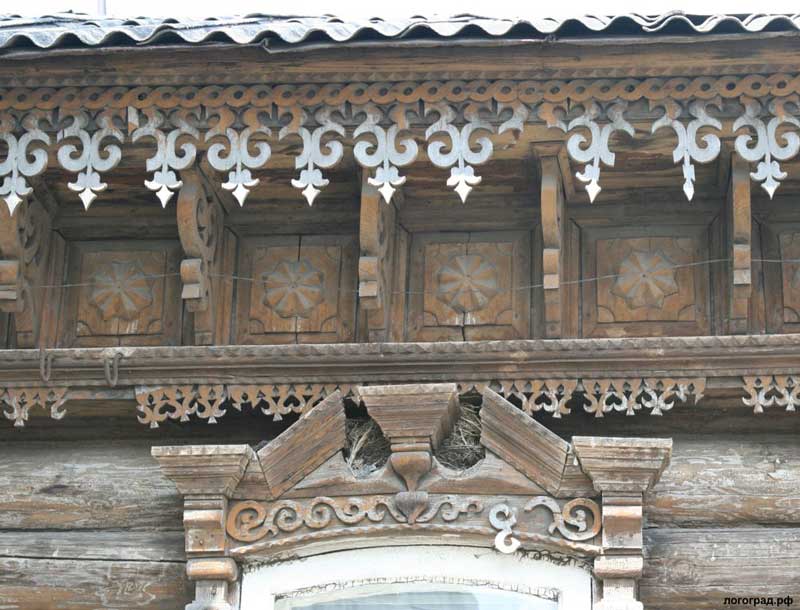 Под скатом крыши почти в любой сохранившейся домовой резьбе видны  знаки, объемные прямоугольники - символы Земли; "косички", "змейки" - символы Воды.И как завершение композиции - имитация струй дождя, стекающих со ската крыши.
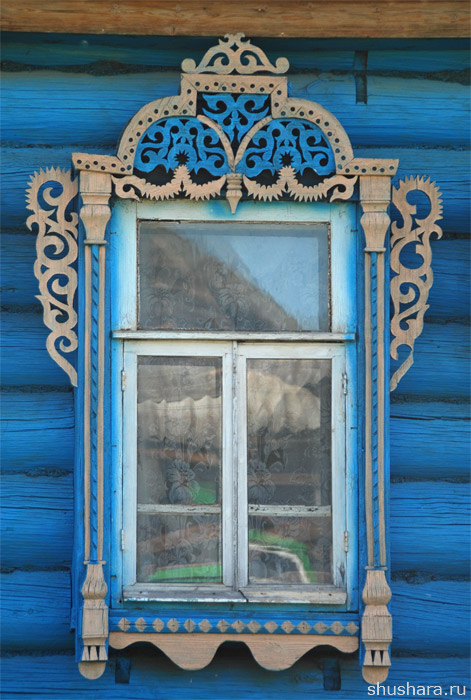 Поскольку в дом можно было попасть естественным образом через двери и окна, то именно их сперва и украшали символами оберегами. Хозяева верили, что через украшенные особым образом окна и двери не проникнет нечистая сила.
Наличники стали украшать, чтобы подчеркнуть статус владельца и защититься от злых сил. В большинстве наличников вы видите символ Берегини.
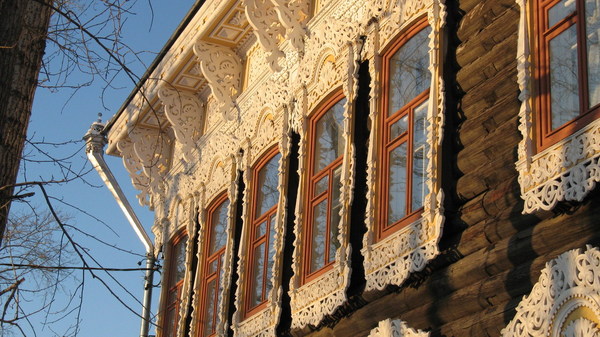 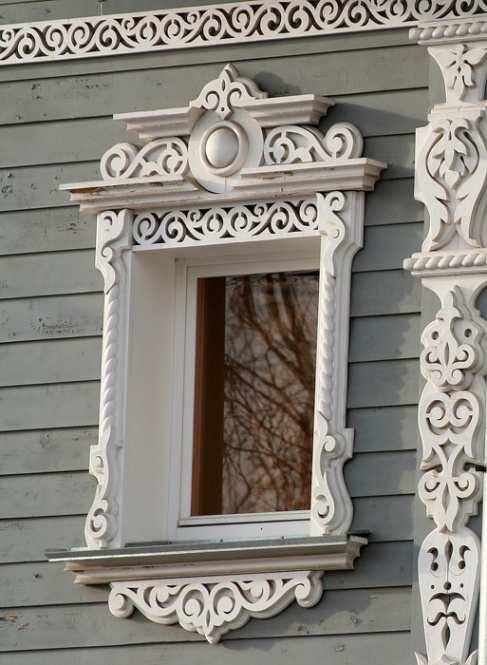 По характеру и технике выполнения в домовой резьбе различают следующие направления:
Глухая рельефная резьба. Такой резьбой со сплошным "глухим" фоном и высоким рельефом узора украшали фронтоны домов, наличники окон, торцевые доски, закрывающие торцы бревен сруба и предохраняющие их от гниения.  
Самый старый фрагмент глухой домовой резьбы, который специалисты сохранили в запасниках Русского музея, датирован 1814 годом. А привезли его из Варнавинского уезда, который тогда входил в Костромскую губернию.
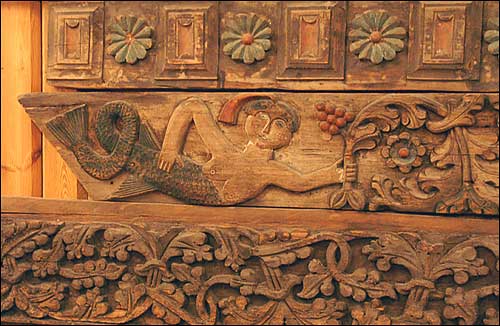 Стройные, грандиозные северные дома венчал охлупень — огромное бревно лиственницы, корневищу которого придавали облик коня, утицы, а иногда оленя. Образ коня, то могучий и неподвижный в своем величии, то буйно-веселый и стремительный - один из самых популярных и любимых в народном искусстве.
Глухую домовую резьбу, которой украшали избы в приволжских деревнях близ Балахны и Городца, называли и «домовой», и «барочной», «долотной» и, наконец «корабельной».
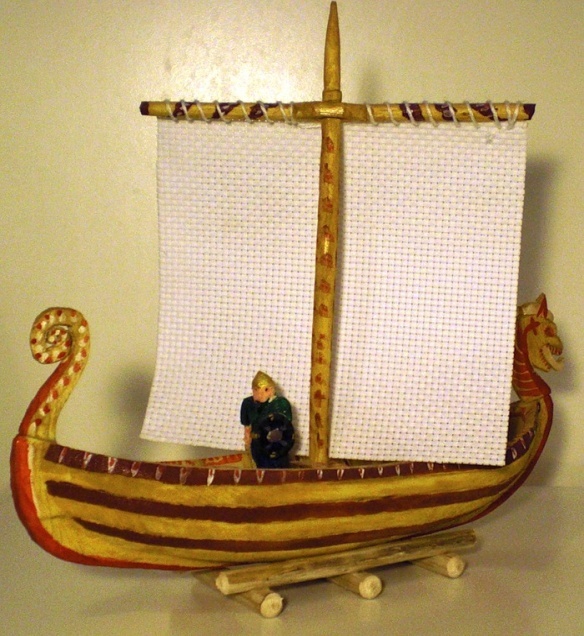 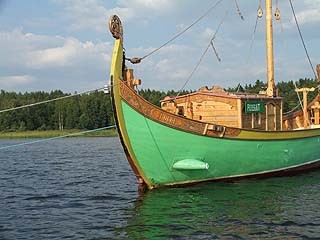 Сведения о корабельной резьбе восходят к временам Ивана Грозного.
Иностранцев удивляла странная «обделка» судов: львы, драконы, единороги, орлы, слоны, богато украшенные золотом, серебром, живописью.
Традиция корабельной резьбы достигла расцвета во времена Петра I. Золоченые травы и львы украшали первые военные корабли, что по мнению императора «зело первейшим монархам приличествует».
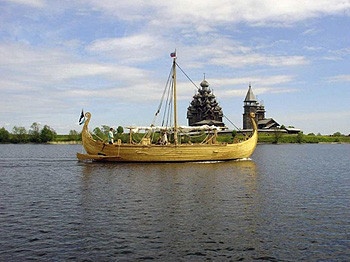 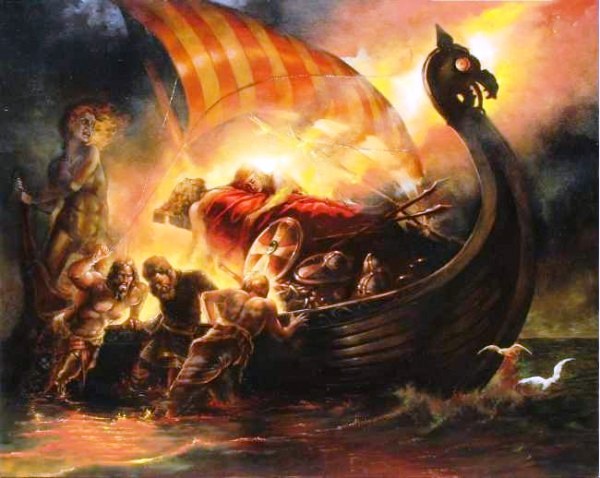 Прорезная или пропильная резьба. Такую резьбу еще часто называют ажурной за ее внешнее сходство с кружевами. Ее элементы не имеют фона как такового и часто не имеют внутренних площадей фигур - все это выпиливается   лобзиком или пилой. ВУФФ
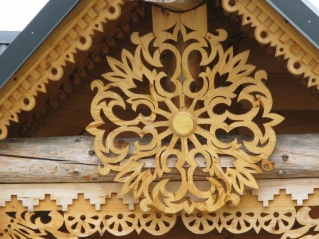 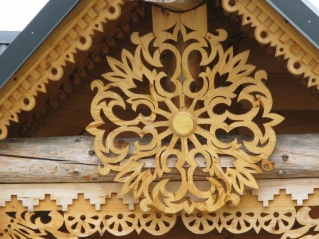 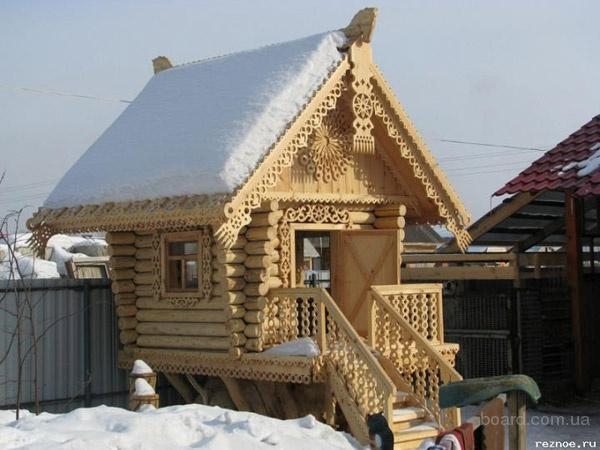 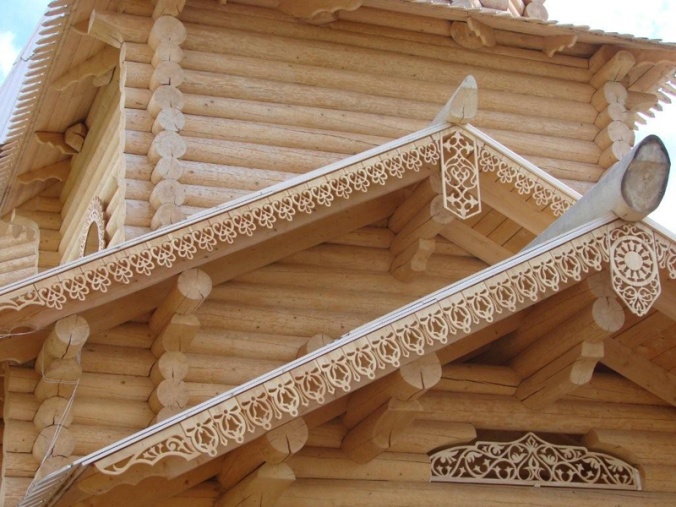 Объемная или скульптурная резьба. Этой резьбой украшали носовую часть корабля, а позже,   этот вид резьбы перешёл на гребни ("коньки") крыш жилых домов. Примером объемной резьбы является изображение головы и верхней части туловища коня, оленя или большой птицы. В Ярославской, Костромской и Нижегородской губернии не менее распространены изображения птицы - гуся, лебедя, утки.
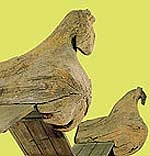 Инструменты, применяемые для резьбы
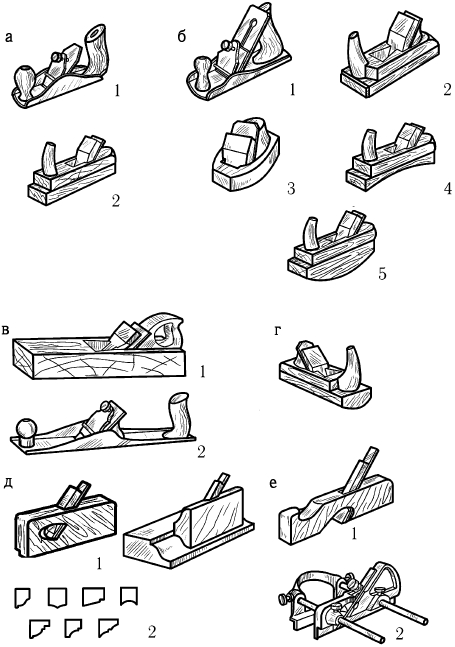 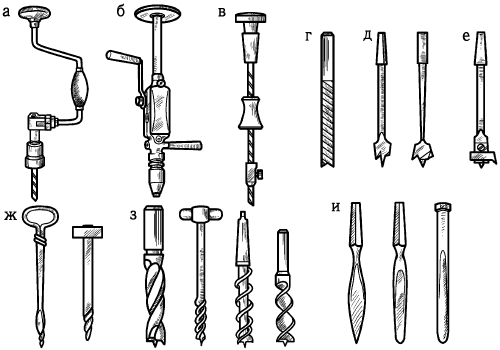 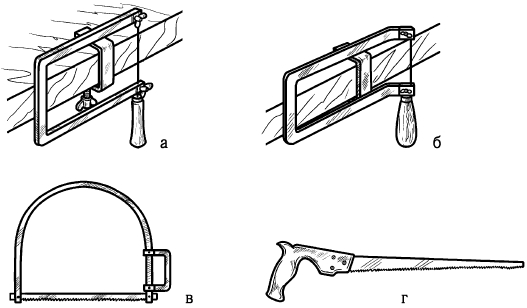 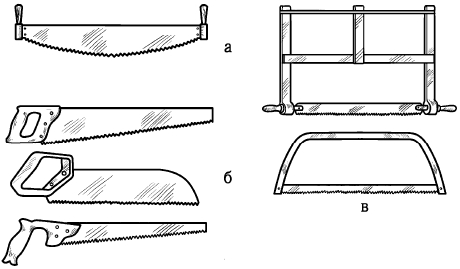 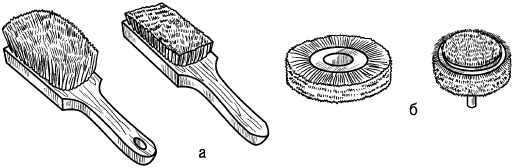 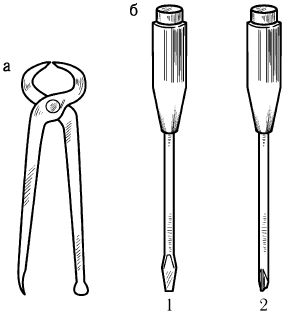 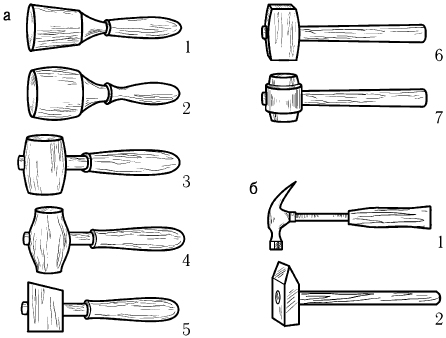 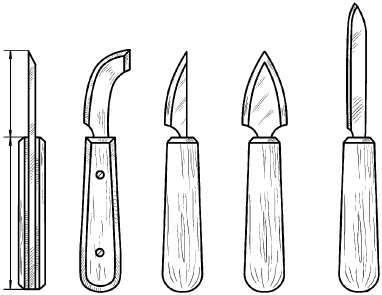 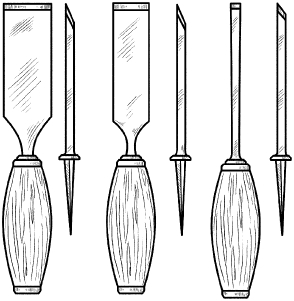 Современные резные изделия из дерева
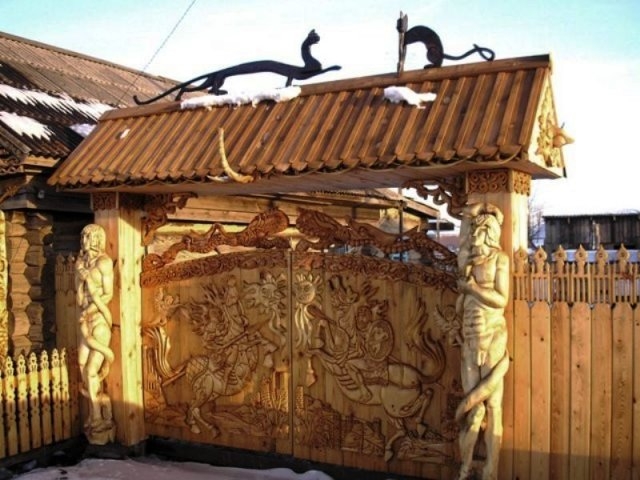 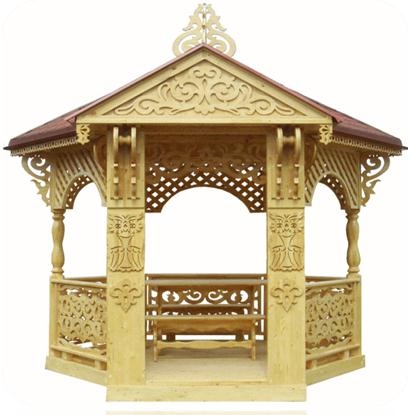 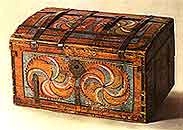 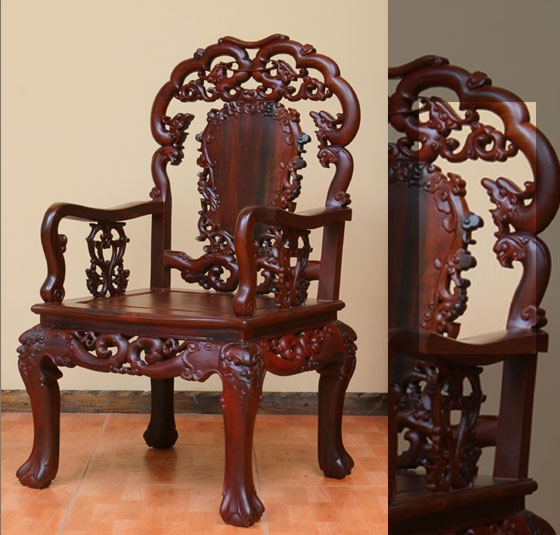 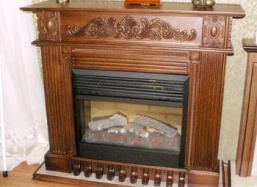 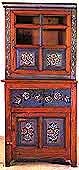 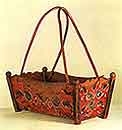 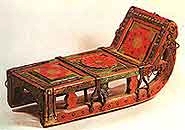 То, что создано своими руками, непременно должно служить народу на века.
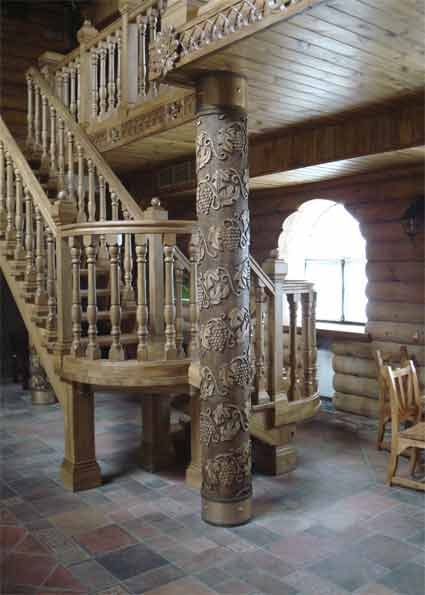 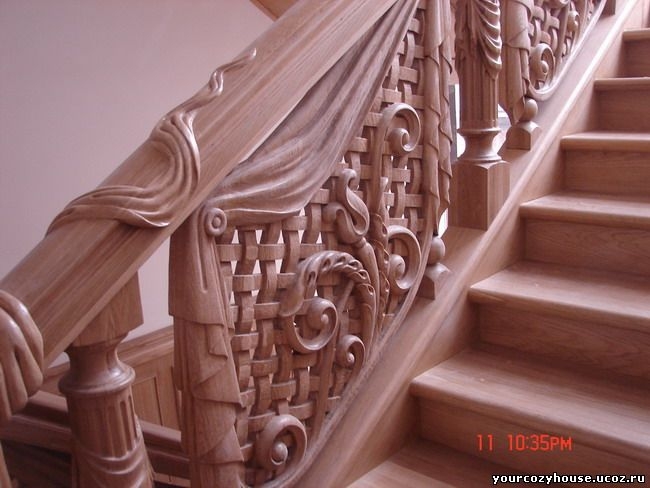 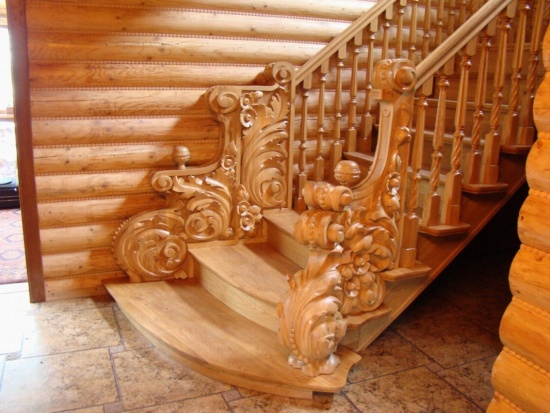 Спасибо за внимание!